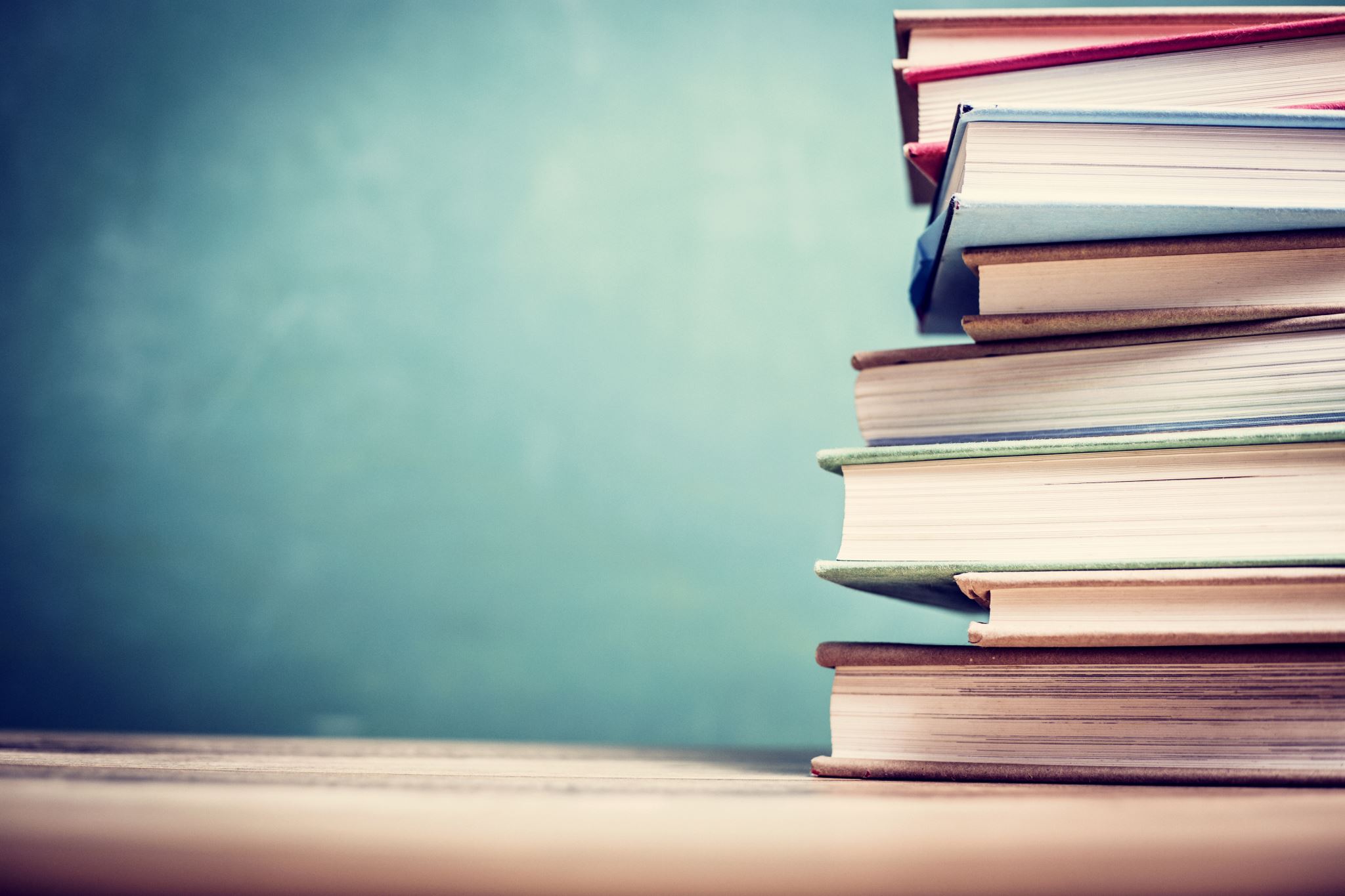 Grade 10 Course Planning Information
Prince of Wales SEcondary
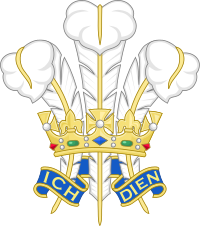 Grade 10:The 3 Year Plan
Course Selection
Course Selection
Graduation Checklist
Graduation Checklist
Grade 10			Grade 11				Grade 12
Language Arts 10			Language Arts 11			Language Arts 12
Math 10				Math 11				Elective 12
PE 10				Science 11			Elective 12
Science 10			Socials 11 or 12			Elective
Socials 10			Elective				Elective
Career Life Ed 10			Elective				Elective
Elective				Elective				Elective
Elective				Elective				*CLC/Capstone (off timetable)
Graduation Checklist
To graduate, students are required to have 80 credits in total​
At least 16 credits must be at the Grade 12 level, including a required Grade 12 Language Arts course and the Career Life Connections course ​
You must complete at least 1 Fine Arts/Applied skills course between grade 10 and 12​
One Indigenous-focused class
Graduation Exams
Grade 10 Course Planning Sheet
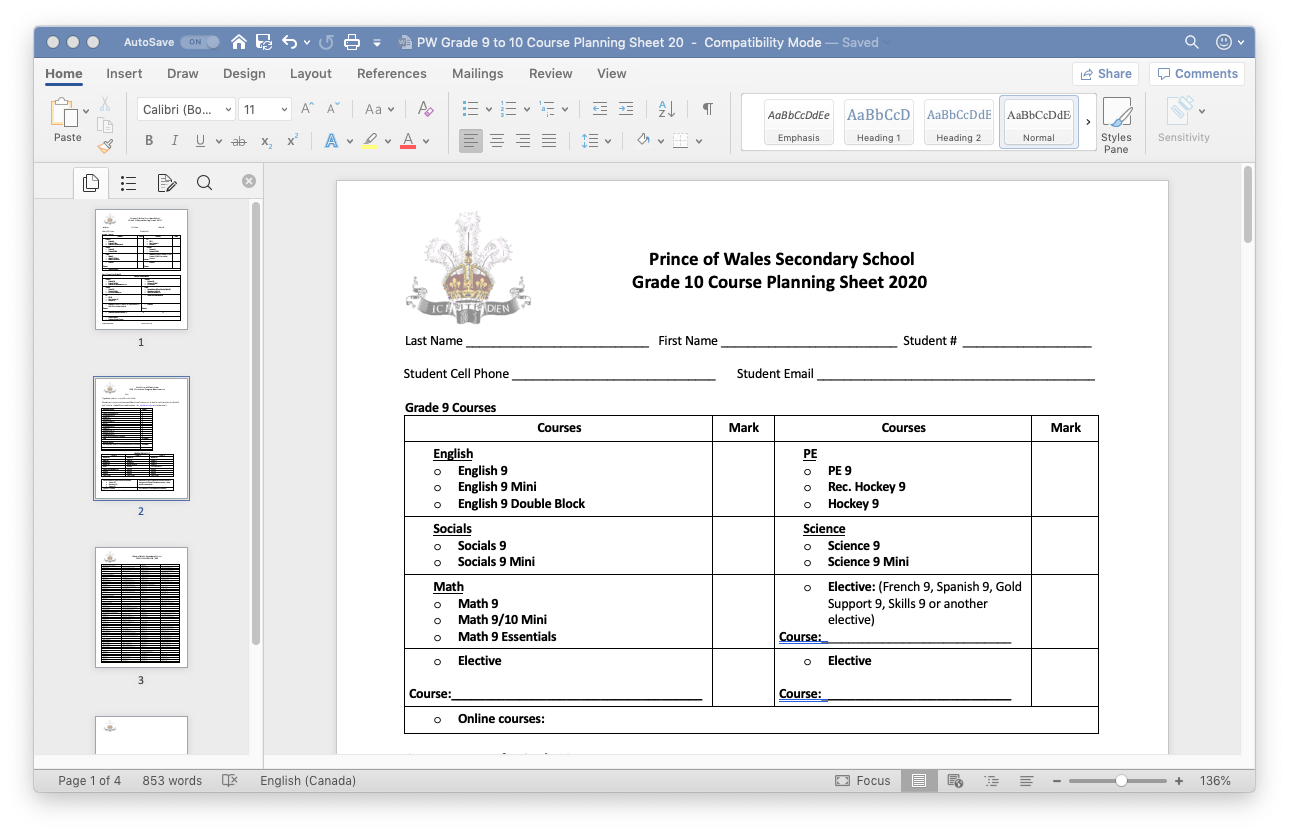 Grade 10 Course Planning Sheet
Grade 10 Course Planning Sheet
Math Choices After Grade 9
Grade 10 Electives
Electives
Consider taking an off-timetable class – this does not take the place of an on-timetable class
Off-Timetable Electives
Language Electives
University 2nd Language Requirements
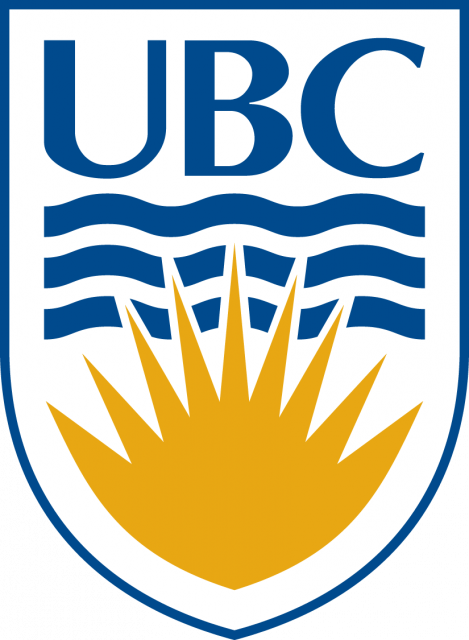 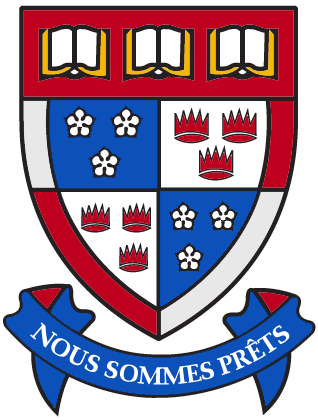 UBC requires a Language 11
SFU requires a Beginner Language 11
UVIC does not require a 2nd Language
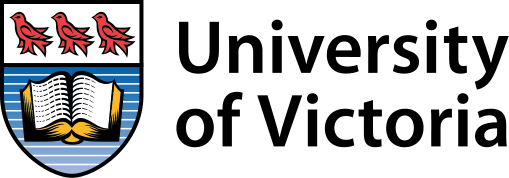 Course Planning Guide
https://www.vsb.bc.ca/prince-wales/page/11995/course-planning
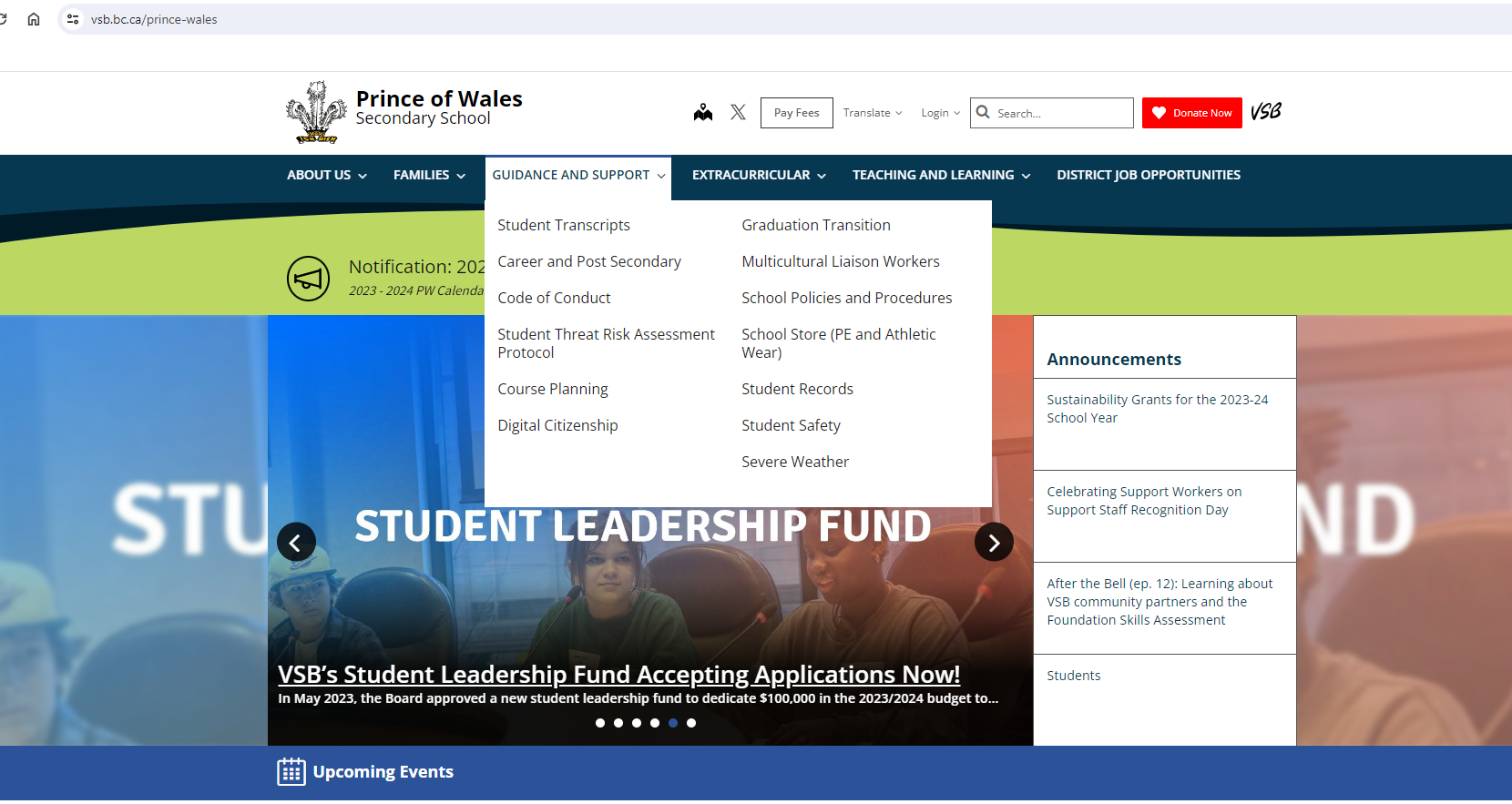 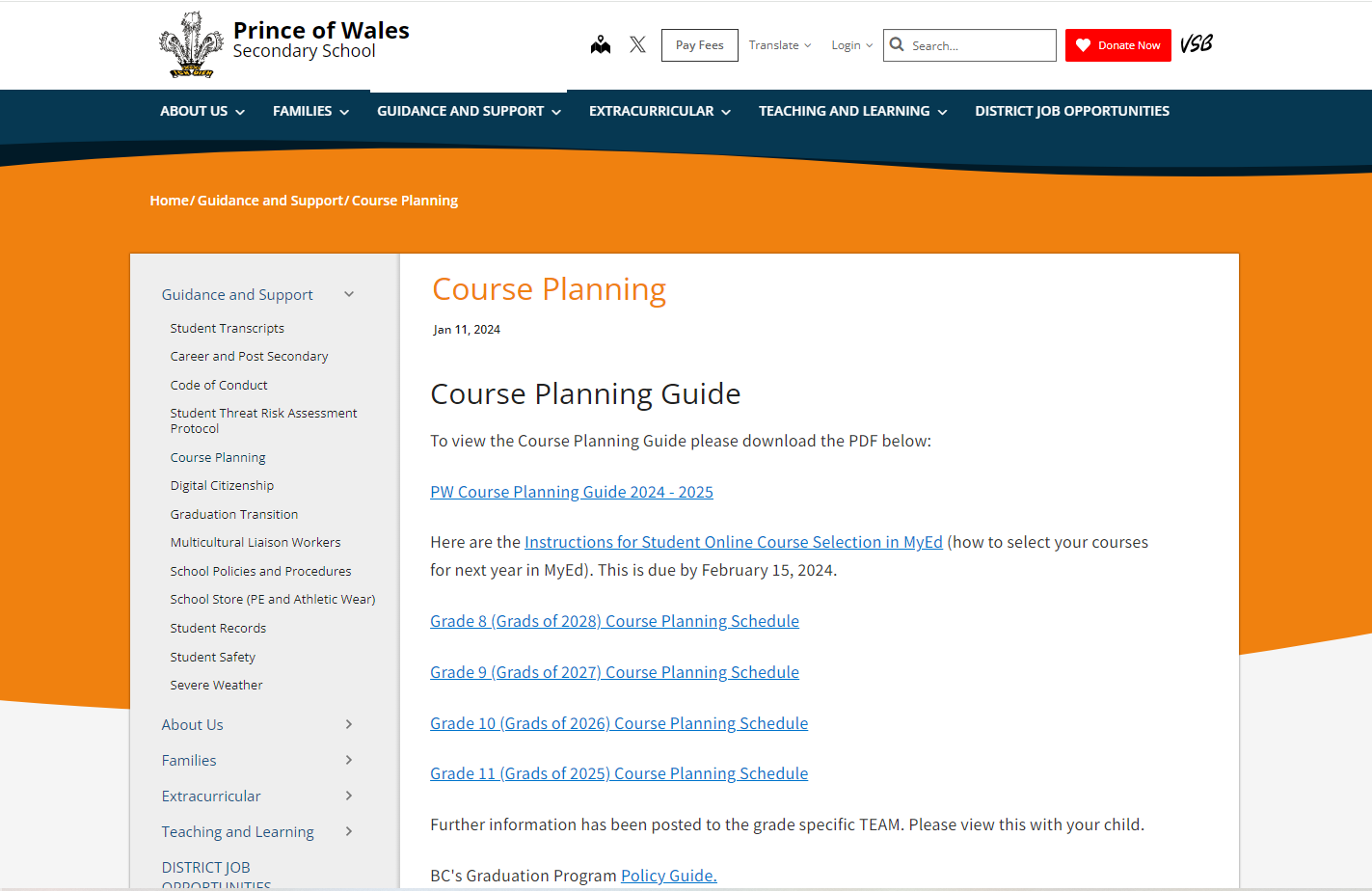 How to Choose the Right Electives
ELL Students
VSB Career Programs
Apprenticeship Programs/WORK in Trades 
Start your apprenticeship training in Grade 10, 11 or 12 and earn up to 16 high school credits.
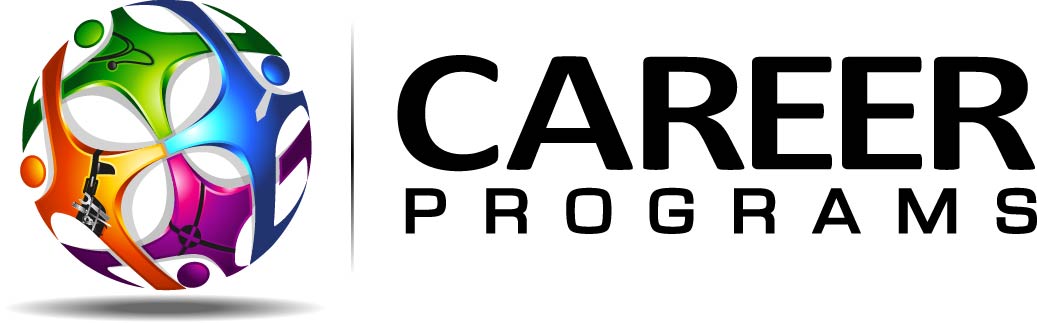 External Credits
Language Challenge Exams
Music
Dance
Youth Leadership
Sports
Coaching
First Aid
ICBC Driver Training
Cadets
Summer School
Classes typically fill up within the first 24-48 hours of registration opening
Courses are 5 days a week for 3 hours with lots of homework
Miss 3 classes and you are withdrawn from the course
You cannot sign up for the same course at summer school and PW
You may not be able to retain all the information from summer school course in order to do well in the next level of that course
If you do not like your mark at summer school or withdraw before the end of the course, there may not be space for you to take the course at PW
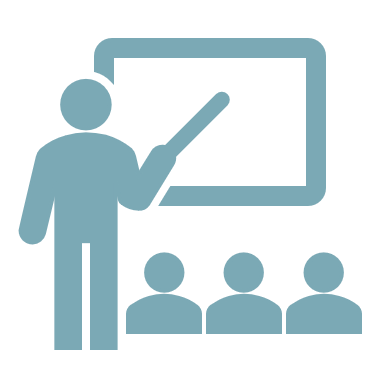 Online Courses
Post-Secondary Information
Post-Secondary Information
Post-Secondary Information
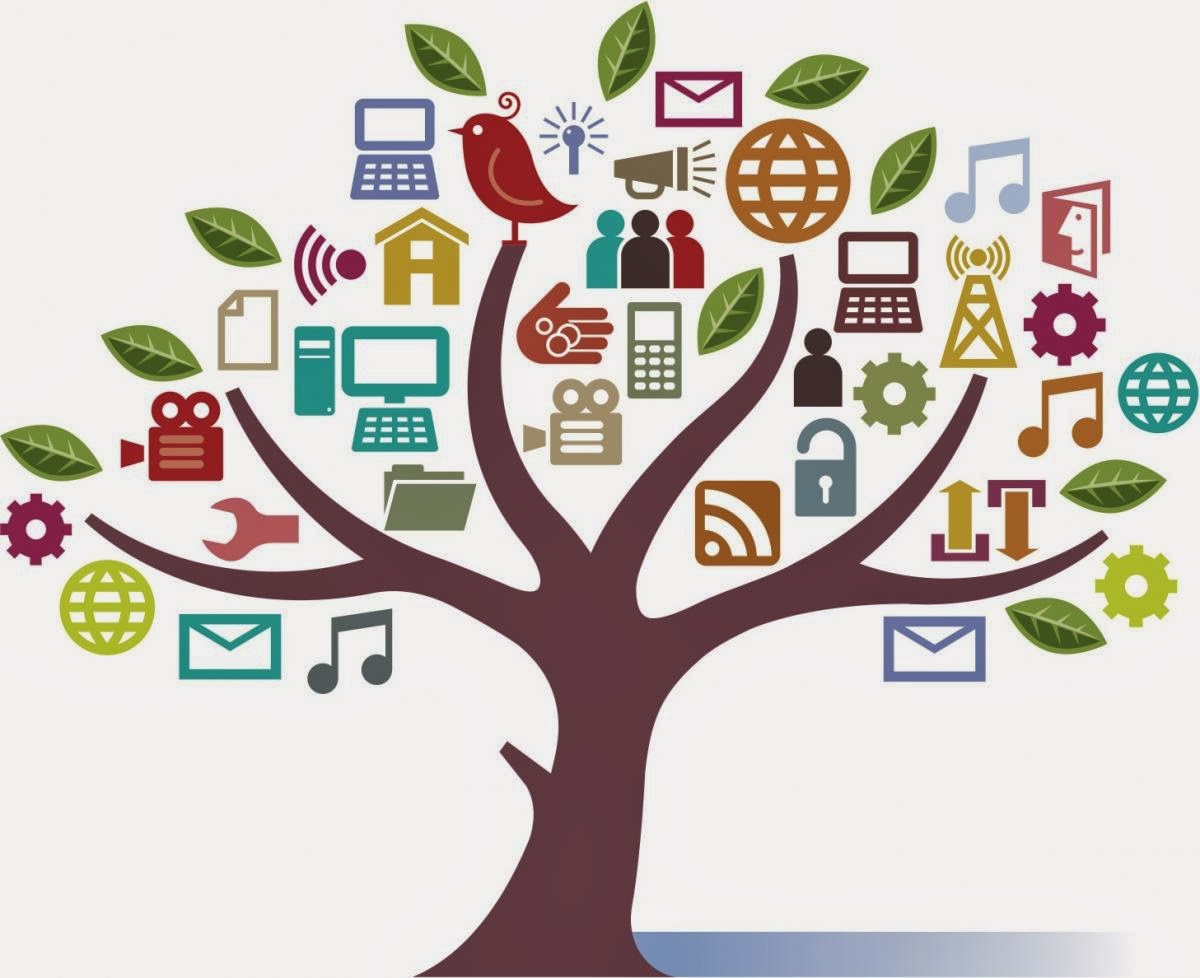 Next Steps
Make sure your course planning sheets are complete as Mr. Tse will collect them in the computer lab

You will enter your course choices in the computer lab
Next Steps –  Computer Lab (C101)
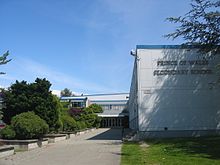 Feel free to see any of the counsellors in the Counselling Suite to ask any questions or discuss your course selections
Questions? Concerns?
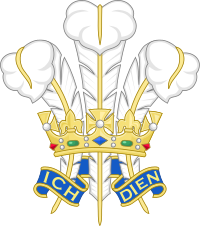